Codificadores e Decodificadores e Saídas de Alta Impedância
GSI008 – Sistemas Digitais
Universidade Federal de Uberlândia
Faculdade de Computação
Prof. Dr. rer. nat. Daniel D. Abdala
Na Aula Passada ...
Lab sobre circuitos aritméticos;
Implementação em VHDL.
Prof. Dr. rer. nat . Daniel Duarte Abdala
2
Nesta Aula
Implementação de circuitos codificadores;
Codificador binário-BCD8421
Código Johnson;
Código Excesso de 3;
Código Gray;
Código ASCII;
Display de 7 segmentos;
Saídas de alta impedância (buffers).
Prof. Dr. rer. nat . Daniel Duarte Abdala
3
Codificadores/Decodificadores
Circuitos combinacionais que transformam um código em outro;
As denominações codificador e decodificador dependem da base de referência;
Construídos a partir da tabela verdade dos códigos.
Prof. Dr. rer. nat . Daniel Duarte Abdala
4
BCD 8421 – Excesso de 3
Prof. Dr. rer. nat . Daniel Duarte Abdala
5
BCD 8421 – Excesso de 3
Da tabela da verdade, extraímos as seguintes expressões de saída:
S3 = ĀBC̄D +ĀBCD̄+ĀBCD+AB̄C̄D̄+AB̄C̄D
S2 = ĀB̄C̄D +ĀB̄CD̄+ĀB̄CD+ĀBC̄D̄+AB̄C̄D
S1 = ĀB̄C̄D̄ +ĀB̄CD+ĀBC̄D̄+ĀBCD+AB̄C̄D̄
S0 = ĀB̄C̄D̄ +ĀB̄CD̄+ĀBC̄D̄+AB̄C̄D̄+ĀBCD̄
Prof. Dr. rer. nat . Daniel Duarte Abdala
6
BCD 8421 – Excesso de 3
Após a simplificação, obtêm-se as seguintes expressões de saída:
S3 = A + BD + BC
S2 = B̄D + B̄C + BC̄D̄
S1 = C̄D̄ + CD = C⊗D
S0 = D̄
Prof. Dr. rer. nat . Daniel Duarte Abdala
7
BCD 8421 – Excesso de 3
Prof. Dr. rer. nat . Daniel Duarte Abdala
8
Excesso de 3 – BCD 8421
Prof. Dr. rer. nat . Daniel Duarte Abdala
9
Excesso de 3 – BCD 8421
Da tabela verdade, obtêm-se as seguintes expressões de saída:
S8 = AB̄CD + ABC̄D̄
S4 = ĀBCD + AB̄C̄D̄ + AB̄C̄D + AB̄CD̄
S2 = ĀBC̄D + ĀBCD̄ + AB̄C̄D + AB̄CD̄
S1 = ĀBC̄D̄ + ĀBCD̄ + AB̄C̄D̄ + AB̄CD̄ + ABC̄D̄
Prof. Dr. rer. nat . Daniel Duarte Abdala
10
Excesso de 3 – BCD 8421
Após a simplificação, obtêm-se as seguintes expressões de saída:
S8 = AB + ACD
S4 = B̄D̄ + AC̄D + BCD
S2 = C̄D + CD̄ = C⊕D
S1 = D̄
Prof. Dr. rer. nat . Daniel Duarte Abdala
11
Excesso de 3 – BCD 8421
Prof. Dr. rer. nat . Daniel Duarte Abdala
12
BCD8421 - 9876543210
Prof. Dr. rer. nat . Daniel Duarte Abdala
13
BCD8421 - 9876543210
Da tabela verdade, extraímos as seguintes expressões:
S1 = ĀB̄C̄D
S2 = ĀB̄CD̄
S3 = ĀB̄CD
S4 = ĀBC̄D̄
S5 = ĀBC̄D
S6 = ĀBCD̄
S7 = ĀBCD
S8 = AB̄C̄D̄
S9 = AB̄C̄D
S0 = ĀB̄C̄D̄
Transpondo cada saída para um diagrama de Veitch-Karnaugh, obtemos:
Prof. Dr. rer. nat . Daniel Duarte Abdala
14
BCD8421 - 9876543210
S1 = ĀB̄C̄D
S2 = B̄CD̄
S3 =  B̄CD
S4 = BC̄D̄
S5 = BC̄D
S6 = BCD̄
S7 = BCD
S8 = AC̄D̄
S9 = AC̄D
S0 = ĀB̄C̄D̄
*obs: note que para obter as simplificações acima utilizamos os estados don’t care:
Prof. Dr. rer. nat . Daniel Duarte Abdala
15
BCD8421 - 9876543210
Prof. Dr. rer. nat . Daniel Duarte Abdala
16
Decodificador BCD 8421 para 2 entre 5
Prof. Dr. rer. nat . Daniel Duarte Abdala
17
BCD 8421 - Johnson
Prof. Dr. rer. nat . Daniel Duarte Abdala
18
BCD 8421 - Gray
Prof. Dr. rer. nat . Daniel Duarte Abdala
19
Display de 7 Segmentos
Componente eletrônico muito comum
Possibilita a apresentação de dígitos
TTL TIL321
a
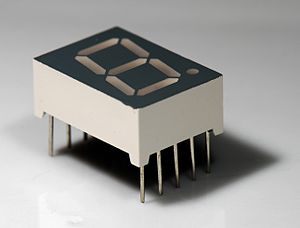 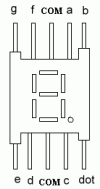 f
b
g
e
c
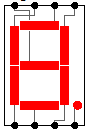 d
Prof. Dr. rer. nat . Daniel Duarte Abdala
20
Display de 7 Segmentos
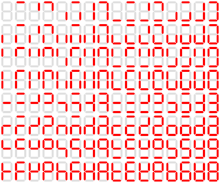 Prof. Dr. rer. nat . Daniel Duarte Abdala
21
Display de 7 Segmentos
a
a
a
a
a
f
b
f
b
f
b
f
b
f
b
g
g
g
g
g
c
c
c
c
c
e
e
e
e
e
d
d
d
d
d
a
a
a
a
a
f
b
f
b
f
b
f
b
f
b
g
g
g
g
g
c
c
c
c
c
e
e
e
e
e
d
d
d
d
d
Prof. Dr. rer. nat . Daniel Duarte Abdala
22
Decimal – 7 Segmentos
Prof. Dr. rer. nat . Daniel Duarte Abdala
23
Decimal – 7 Segmentos
Prof. Dr. rer. nat . Daniel Duarte Abdala
24
Decimal – 7 Segmentos
Extraindo os mintermos para cada uma das saídas e simplificando, obtêm-se:
a = A + C + BD + BD = A + C + B ⊗ D 
b = B + C̄D̄ + CD = B + C ⊗ D
c = C̄ + B + D
d = A + B̄D̄ + B̄C + CD̄ + BC̄D
e = B̄D̄ + CD̄
f  = A + C̄D̄ + BC̄ + BD̄
g = A + C̄B + B̄C + D̄C = A + D̄C + B⊕C
Prof. Dr. rer. nat . Daniel Duarte Abdala
25
Saída 3-State
Portas lógicas com saída 3-state permitem a geração de valores 0, 1 ou Z.
O estado Z é considerado como uma saída desconectada do resto do circuito, pois esta se apresenta em um estado de alta impedância.
A real intenção do terceiro estado (Z) é para efetivamente remover a influência de uma dada parte do circuito do restante.
Permitem a implementação eficiente de multiplexadores
Prof. Dr. rer. nat . Daniel Duarte Abdala
26
Saída 3-State
‘A’ = entrada
‘B’ = saída
‘A’ = ‘C’ se ‘B’ = 1
‘A’ =  Z   se ‘B’ = 0
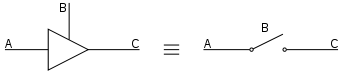 Prof. Dr. rer. nat . Daniel Duarte Abdala
27
Circuitos para Habilitar e Desabilitar
Idea: projetar um circuito que receba como entrada um sinal de controle Ctr e um sinal de dados Dta. Dta será copiado para a saída do circuito apenas de Ctr estiver habilitado.
S = Dta, se Ctr = 1
Dta
S
S = Z,     se Ctr = 0
Ctr
Prof. Dr. rer. nat . Daniel Duarte Abdala
28
Decodificador 7 Segmentos com Buffers 3-State
ĀB̄CD̄
 AB̄CD
 ABC̄D̄
 ABC̄D
 ABCD̄
ABCD
C̄
C
1
1
B̄
Ā
1
1
1
1
B
A
B̄
D̄
D
D̄
E = AC + AB
Prof. Dr. rer. nat . Daniel Duarte Abdala
29
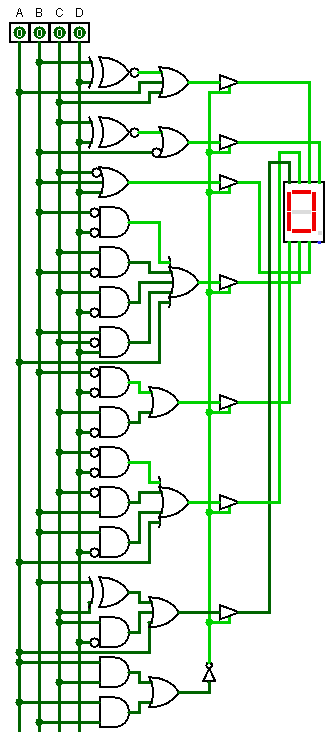 Decodificador 7 Segmentos com Buffers 3-State
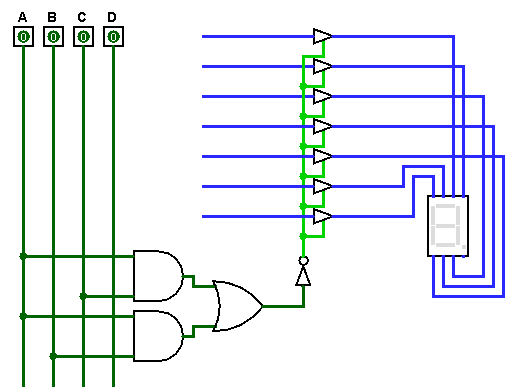 Prof. Dr. rer. nat . Daniel Duarte Abdala
30
Pro lar
Leitura (Tocci):  4.4 (pp. 106)
Leitura (Capuano): 5.2 – 5.2.10 (pp. 145 - 161 )
Exercícios (Capuano:) 5.2.11 (pp. 168)
Prof. Dr. rer. nat . Daniel Duarte Abdala
31
Extra!!!
Será considerado para fins de ajuste de notas;
Individual;
Monte a tabela, simplifique os MinTermos e construa o circuito de todos os codificadores e decodificadores apresentados nesta aula.
Prof. Dr. rer. nat . Daniel Duarte Abdala
32
Bibliografia Comentada
TOCCI, R. J., WIDMER, N. S., MOSS, G. L. Sistemas Digitais – Princípios e Aplicações. 11ª Ed. Pearson Prentice Hall, São Paulo, S.P., 2011, Brasil.
CAPUANO, F. G., IDOETA, I. V. Elementos de Eletrônica Digital. 40ª Ed. Editora Érica. São Paulo. S.P. 2008. Brasil.
Prof. Dr. rer. nat . Daniel Duarte Abdala
33